Neurological DisordersLesson 1.1
How can we study our brains?
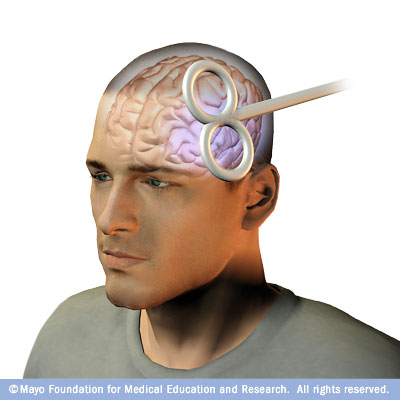 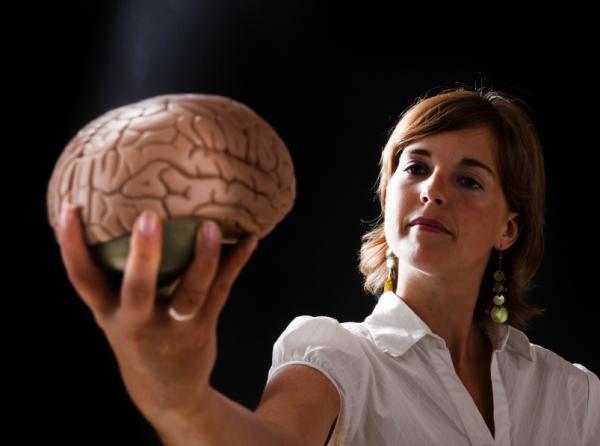 Welcome to the Neurological Disorders Module!
It has 5 units. Each unit lasts about a week and covers one of the critical questions we will need to answer if we want to understand neurological disorders.

Unit 1: Got Brains: What do our brains do?

Unit 2: What are the building blocks of our brains?

Unit 3: How do our neurons communicate with each other?

Unit 4: How do our neurons work together to control behaviors?

Unit 5: How do our choices change our brains?
Discussion
What does your brain do?

How do you know what your brain does?

How could you study your brain?
Phineas Gage
1823 - 1860
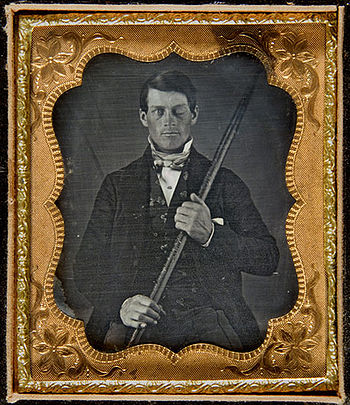 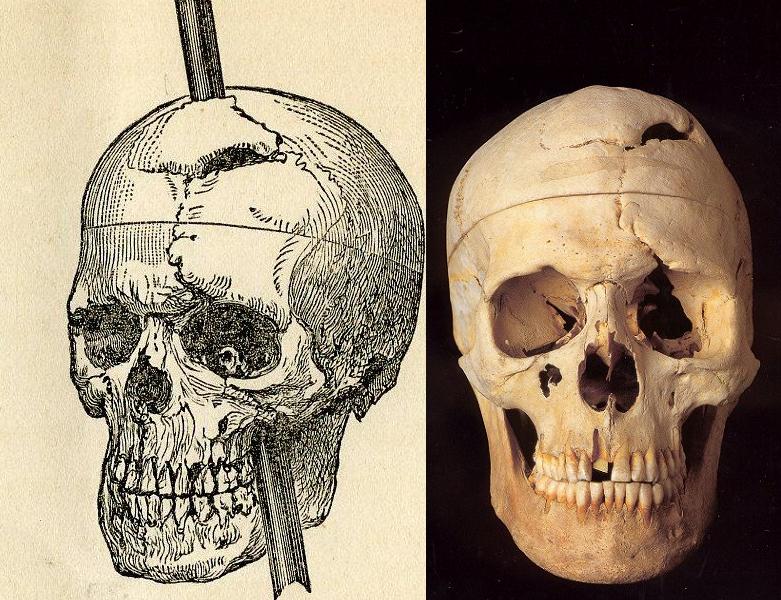 What can Phineas’s accident tell us about the brain and how it works?
Patient H.M.
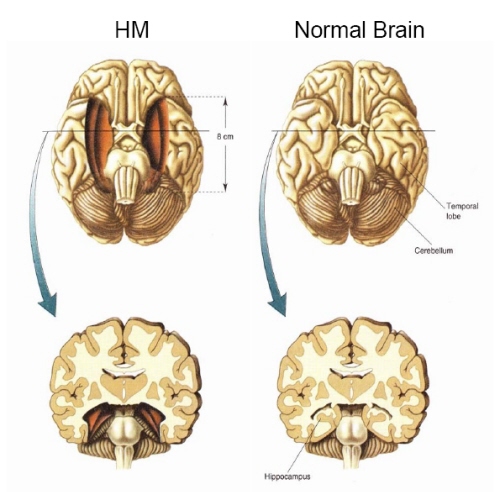 1926-2008
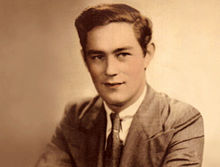 What can H.M.’s condition tell us about the brain and how it works?
Can we only study the brain using cases of injury or disease?
[Speaker Notes: If you are having difficulties playing this video through the PowerPoint slide, you can access it online at: http://sites.tufts.edu/greatdiseases/modules/neurological-disease/multimedia-backup/]
Mind Control: Can we use what we know to control someone else’s brain?
Transcranial Magnetic Stimulation (TMS)
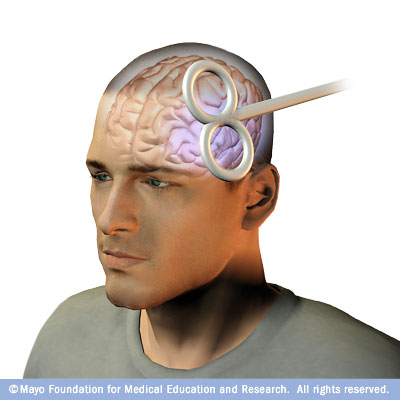 Mind Control: Can we use what we know to control someone else’s brain?
[Speaker Notes: If you are having difficulties playing this video through the PowerPoint slide, you can access it online at: http://sites.tufts.edu/greatdiseases/modules/neurological-disease/multimedia-backup/]